California Social and Emotional Learning 
Topic 8
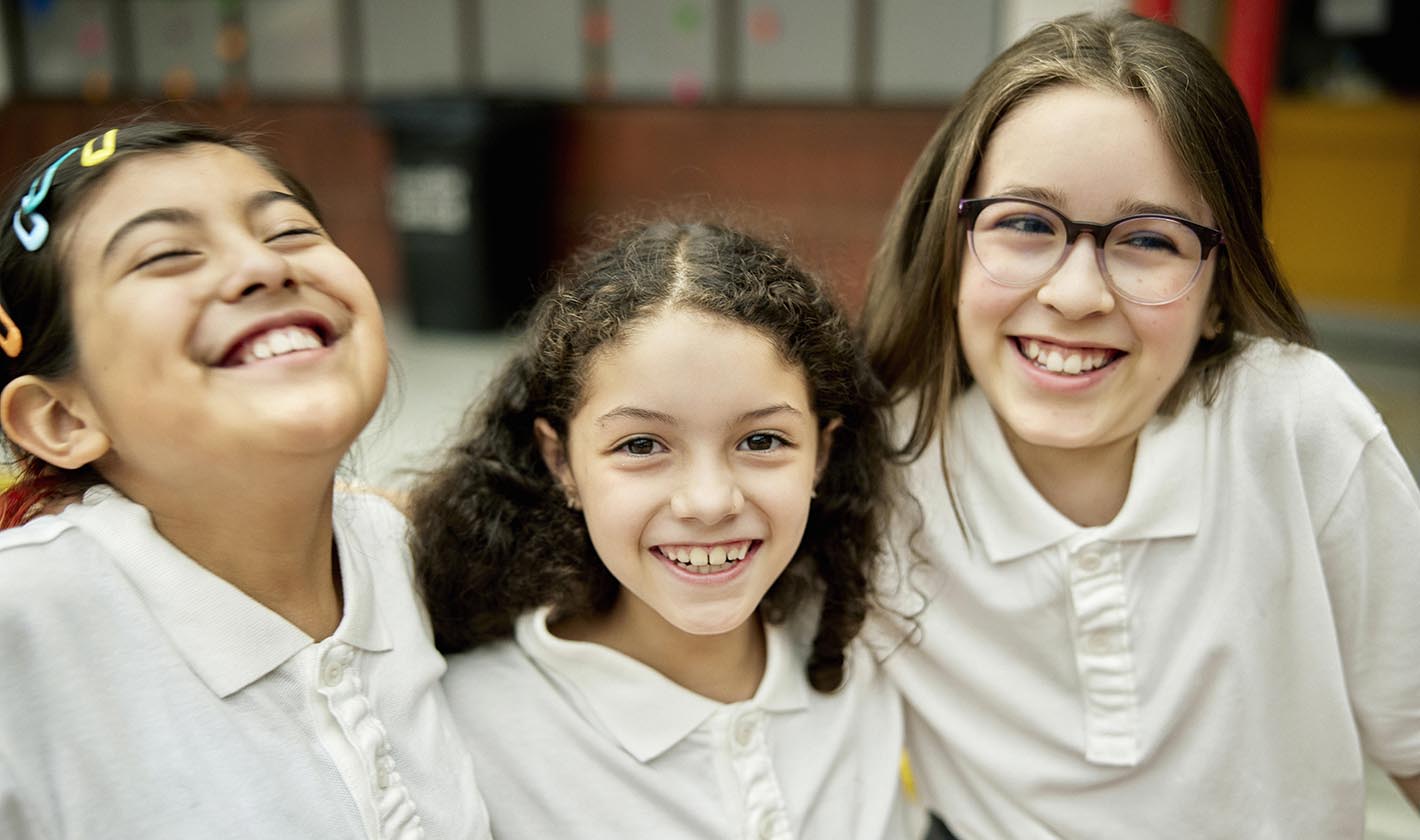 Mindfulness and Well-Being for Students
8.2 Self-Compassion for Students
[Speaker Notes: For this lesson, you will need:

- A way to show the videos to your participants (links are in the presenter notes and on the screen). They are YouTube links so you will need an internet connection. 

- It would be helpful for participants to have writing materials (paper, notebook, and pen/pencil). 

Optional: Poster board, post-it notes & markers for group discussions/brainstorming

Suggested introduction script:
"Today, we are going to explore the value of self-compassion for our students. More and more research is showing that learning to be kind to ourselves plays such an important role in resilience and well-being  - this is especially true for young people. It has even been shown to contribute to their ability to succeed in school. We will dive into the latest research as well as some practical strategies today. - that hopefully you will feel excited to try in your classrooms tomorrow (or next week!)"]
California Social and Emotional Learning
Add a Welcoming Ritual Here
[Speaker Notes: Add SEL Signature Practices (e.g., welcoming rituals, optimistic closures, etc.) to your presentation.

The SEL 3 Signature Practices are one tool for fostering a supportive environment and promoting SEL. They intentionally and explicitly help build a habit of practices through which students and adults enhance their SEL skills. 

For a short presentation of what SEL 3 Signature Practices are, along with a list of practices, see the following:
https://ggie.berkeley.edu/wp-content/uploads/2023/05/Welcoming_Closing-Activities.pptx]
California Social and Emotional Learning
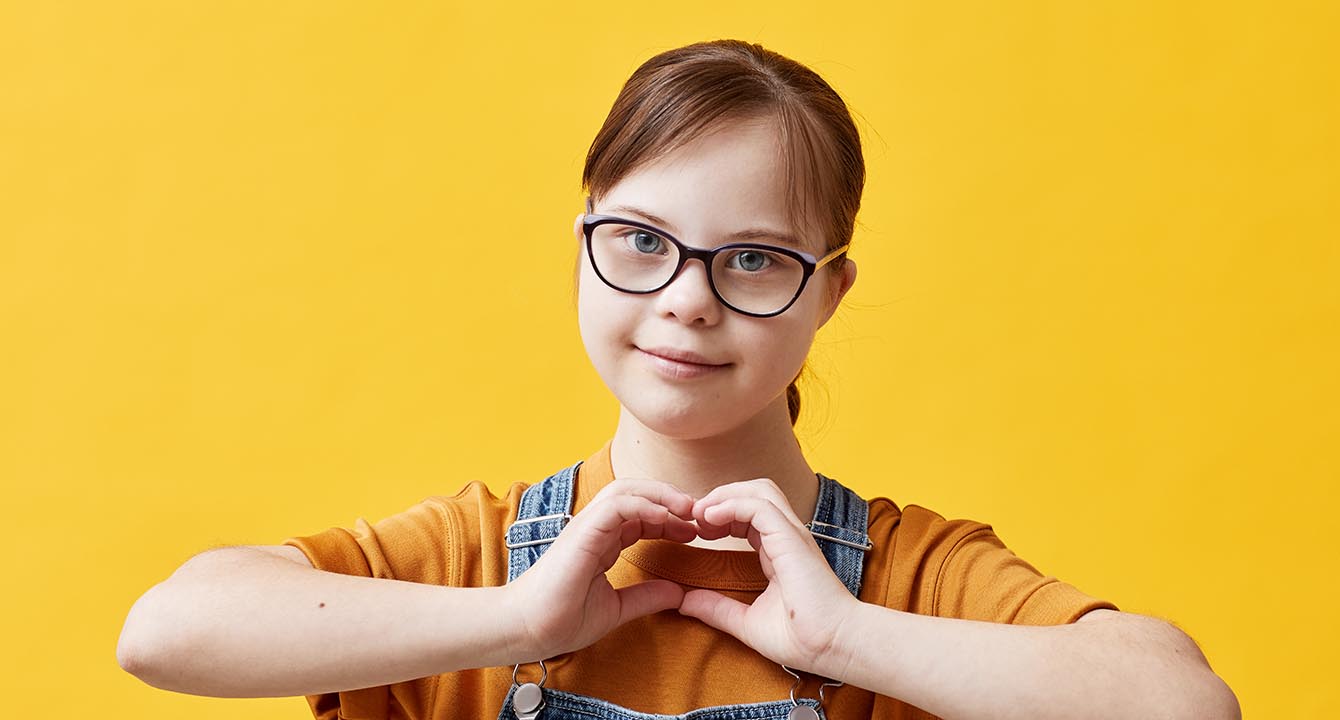 8.2 Self-Compassion for Students
TOPIC 8: Mindfulness and Well-Being for Students
[Speaker Notes: "Growing up is hard. And students, some more than others, often feel a lot of pressure to succeed, both academically and socially. Each new age or stage comes with its own pressures - whether it’s learning to read, making friends, or trying to get the grades they need for their post-secondary plans. Some pressures are external, and some come from within. 

A pervasive message that many young people still receive today, in some cultures more than others, is that you have to be hard on yourself - or tough - to succeed. 

But science begs to differ. 

We are going to explore today some of the growing research on self-compassion that has found that when young people are kind to themselves, not only do they feel better, but they also show more motivation to improve in areas of weakness."]
Learning Objectives
8.2 Self-Compassion for Students
Identify the elements of self-compassion and the research behind it
Explore the benefits of self-compassion for students’ well-being, academics, and social lives
Discover how self-compassion is not a soft skill, but rather a strong choice
Explore how educators can support students in building their self-compassion skills
Link Objectives to Developmental Indicators in
California Transformative SEL Competencies
[Speaker Notes: Learning Objectives:
 
In this module, we will:
-Identify the elements of self-compassion and the research behind it
-Explore the benefits of self-compassion for students’ well-being, academics, and social lives
-Discover how self-compassion is not a soft skill, but rather a strong choice
-Explore how educators can support students in building their self-compassion skills

**Expand objectives to California Developmental Indicators through making connections to SEL competencies in California on developmental age span.

Sourced from CDE (July 2023):
The California Department of Education (CDE) aims to support and advance the efforts of educators across California who are working to fully integrate systemic SEL and equity by building on the promise of T-SEL as a concept. To provide these supports, the CDE has articulated developmental indicators for CASEL’s five core competencies:

Self-Awareness (Intrapersonal Focus)
Self-Management (Intrapersonal Focus)
Social Awareness (Interpersonal Focus)
Relationship Skills (Interpersonal Focus)
Responsible Decision-Making (Inter and Intrapersonal)

Some suggested connections for this module are:

Self-awareness:
- Linking feelings, values, and thoughts
- Developing interests and a sense of purpose
- Reflecting on one’s personal role and contributions within a community

Self-management:
- Setting personal and collective goals
- Using planning and organizational skills

Social awareness
-Demonstrating empathy and compassion

Responsible decision-making:
- Identifying solutions for personal and social problems
- Evaluating personal, interpersonal, community, and institutional impacts
-Reflecting on one’s role to promote personal, family, and community well-being]
A Reflection
[Speaker Notes: First, I invite you to close or lower your eyes and imagine one or both of these situations.

If you work with older students, take a moment to consider this scenario. 

You notice that a student of yours looks noticeably upset. You walk over to them and ask what’s wrong. They share that they are disappointed over a grade they received. What do you say to them?  

Did you say something like: “I know you are upset right now, but you tried really hard on that test. Learning takes time, and it will get easier the more you practice. I’m proud of you for sticking with it.” How likely is it that they said these things to themselves?

If you work with younger students, consider this scenario:
You notice a student is kicking rocks alone on the playground, while their friends play soccer nearby without them. You go over and ask what’s wrong. They share that they are angry because their friends didn’t ask them to join their game. They say their friends must not like them. 

Did you say something like: “I can see how that would make you feel upset. It is hard when we feel left out. We all feel like that sometimes. You are a really good friend and an important member of our class.”

How likely is it that they said these things to themselves?]
Video
What is Self-Compassion?
[Speaker Notes: https://www.youtube.com/watch?v=ExdO0iBVuD8
Video Running Time: 4:22

Next, we are going to watch this video on the science of self-compassion. Keep the previous scenarios.

Note, if your participants have completed Self-Compassion for Educators already, you can skip this first introductory video and go straight to “Why is self-compassion important for young people”.]
Individual Reflection
After watching the videos, reflect on the following questions:
Self-compassion requires some vulnerability. How can you create a safe and supportive environment for students to explore and practice self-compassion? 

What are some small ways you might be able to integrate self-compassion into your overall teaching philosophy and practice?
[Speaker Notes: Invite learners to reflect on these two questions individually. They can jot down their thoughts on paper or notebooks. 

1)How can you create a safe and supportive environment for students to explore and practice self-compassion?

2)How might you integrate self-compassion into your overall teaching philosophy and practice, to help create a more compassionate and supportive learning community?]
Video
Why is self-compassion important for students?
[Speaker Notes: https://www.youtube.com/watch?v=2X8AjBs6Qa4
Video Running Time: 7:28

 "This next video goes a little deeper into why self-compassion is so important for young people - and why it is a worthwhile thing to spend time supporting in the classroom."]
Small Group Discussion
After watching the videos, reflect on the following questions in your small groups:
What does self-compassion look like in your students? Have you ever observed any students demonstrating self-compassion?

Which elements of self-compassion do you think your students have the hardest time with (e.g., mindfulness, common humanity, kindness)? Why do you think that is?
[Speaker Notes: If facilitating with a group, watch videos and then put participants in groups of 3-5 to discuss these questions.

Before we delve further into self-compassion for students - I want to invite you to talk in your small groups - where have seen self-compassion in your classrooms already. 

1) What does self-compassion looks like in your students? Have you ever observed any students demonstrating self-compassion?

2) Which elements of self-compassion do you think your students have the hardest time with (e.g., mindfulness, common humanity, kindness)? Why do you think that is?

*Provide 8-10 minutes for discussion]
Video
How to support our students to build their self-compassion muscles?
[Speaker Notes: https://www.youtube.com/watch?v=aDRuylblgyg
Video Running Time: 10:40

"This next video goes into some practical strategies and considerations for bringing self-compassion into your classrooms. Feel free to make note of any that resonate with you."

You can mention to your learners: 

"We will have time immediately following the video for discussion and brainstorming about how to bring these strategies into our classrooms."]
Reflection & Group Brainstorm
After watching this video, we are going to spend some time brainstorming ideas together in our small groups.
Consider the first question individually first:

Take a moment to reflect on your own students. Which of these practices could you see yourself trying with your current students?  

Discuss this question in your small groups:

What barriers can you imagine facing when bringing self-compassion into the classroom? How might you navigate the resistance you might get from students (or elsewhere)?
[Speaker Notes: If facilitating with a group, watch videos and then put participants in groups of 3-5 to discuss these questions. Encourage people to form groups with educators who teach similar age groups. 

If you can, provide a poster board, markers, & post-its - for groups to brainstorm actively together. 

Invite learners to first consider the questions individually, then take some time to brainstorm - using the poster boards, markers, post-its, some tangible ideas for bringing self-compassion in their classrooms.]
California Social and Emotional Learning
Add an Optimistic Closure Here
[Speaker Notes: Add SEL Signature Practices (e.g., welcoming Rituals, optimistic closures, etc. to your presentation).

The SEL 3 Signature Practices are one tool for fostering a supportive environment and promoting SEL. They intentionally and explicitly help build a habit of practices through which students and adults enhance their SEL skills. 

For a short presentation of what SEL 3 Signature Practices are, along with a list of practices, see the following:
https://ggie.berkeley.edu/wp-content/uploads/2023/05/Welcoming_Closing-Activities.pptx]
“I love myself. The quietest. Simplest. Most powerful. Revolution. Ever.”

-Nayyirah Waheed
8.2 Self-Compassion
[Speaker Notes: "I hope you feel inspired to embrace self-compassion and encourage your students to do the same. Through our efforts, we can inspire and empower a new generation of resilient young people who not only radiate compassion and kindness throughout the world but also extend the same warmth and love towards themselves."]